שקופית זו היא חובה
עליכם להתקין את הפונט Varela Round לפני תחילת העבודה.
אם ברצונכם לצפות בהנחיות להתקנת פונט Varela Round, תוכלו לעשות זאת בקלות. 
צפו בסרטון הבא: 
https://www.youtube.com/watch?v=NN9IgGTwbF0&feature=youtu.be
מערכת שידורים לאומית
קישור להורדת הפונט(אשרו את הודעת האבטחה)
שקופית זו היא חובה
מלאו את פרטי השיעור, המקצוע והמורה .
(אין צורך להשאיר את הכיתובים "שם השיעור" , "המקצוע", מחקו אותם וכתבו רק את הפרטים עצמם).
ניתוב ברשת – 2נתיב ברירת מחדל, AS וסכימת נתיב
מערכות תקשוב כיתות י"א
שם המורה: תום שוורץ
פרטו בשקופית זו את נושאי הלימוד של השיעור
מה נלמד היום
נתיב ברירת מחדל:
לרוב משמש לחיבור לאינטרנט, שער ברירת מחדל של נתב, נתיב עבור כל המידע אשר עבורו אין נתיב בטבלת הניתוב, רשת 0.0.0.0 עם מסכה של  0.0.0.0 
Autonomous system :
רישום בידי IANA,  הקצאת מספרי A/S לארגונים גדולים כגון ISP.
סכימת נתיבים - route summarization:
שמירה על טבלאות ניתוב קטנות, ייעול פעולת הנתבים. איחוד רשתות על ידי הזזת חלק הרשת במסכת תת הרשת לאחור (לכיוון צד הרשת), CIDR notation.
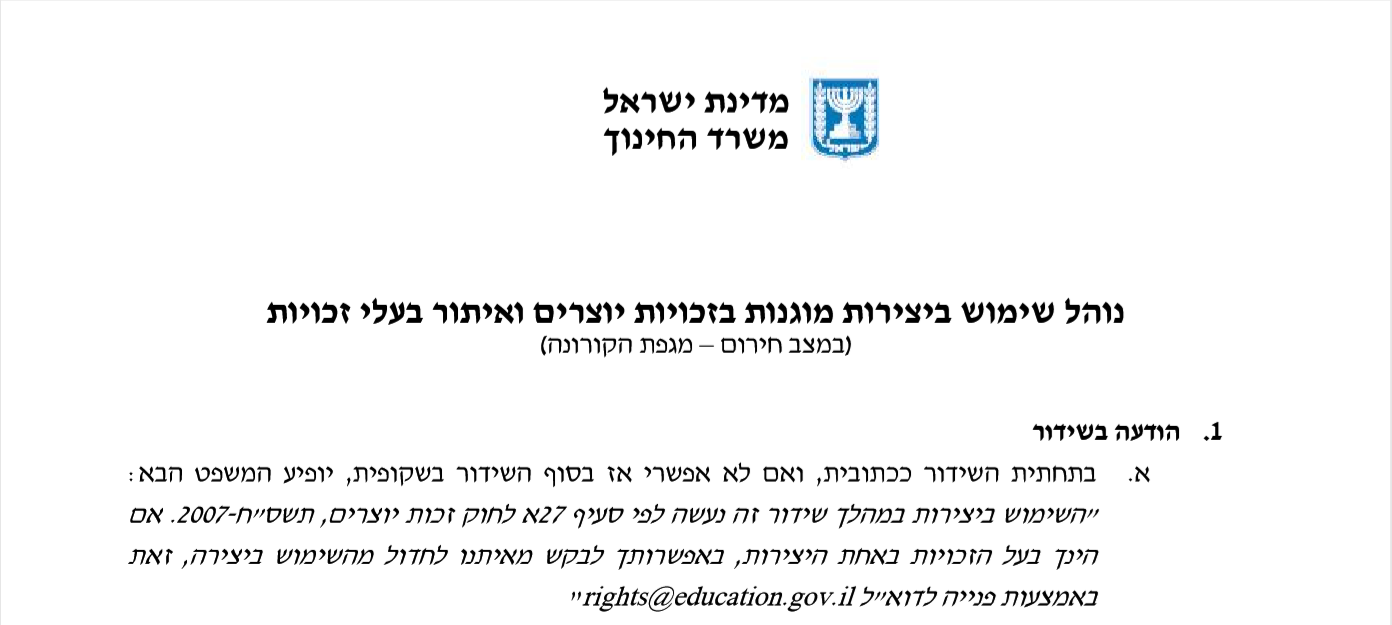 שקופית זו היא חובה
שימוש ביצירות מוגנות בזכויות יוצרים ואיתור בעלי זכויות
השימוש ביצירות במהלך שידור זה נעשה לפי סעיף 27א לחוק זכות יוצרים, תשס"ח-2007. אם הינך בעל הזכויות באחת היצירות, באפשרותך לבקש מאיתנו לחדול מהשימוש ביצירה, זאת באמצעות פנייה לדוא"ל rights@education.gov.il